October 28….HR, Communications and Procurement
Human Resources--Resource Leveling
Communications Knowledge Management
Procurement Knowledge Management
1
Resource Loading and Leveling
Resource loading refers to the amount of individual resources an existing project schedule requires during specific time periods
Resource histograms show resource loading
Over-allocation means more resources than are available are assigned to perform work at a given time
2
Figure 9-7. Sample Histogram Showing an Over-allocated Individual
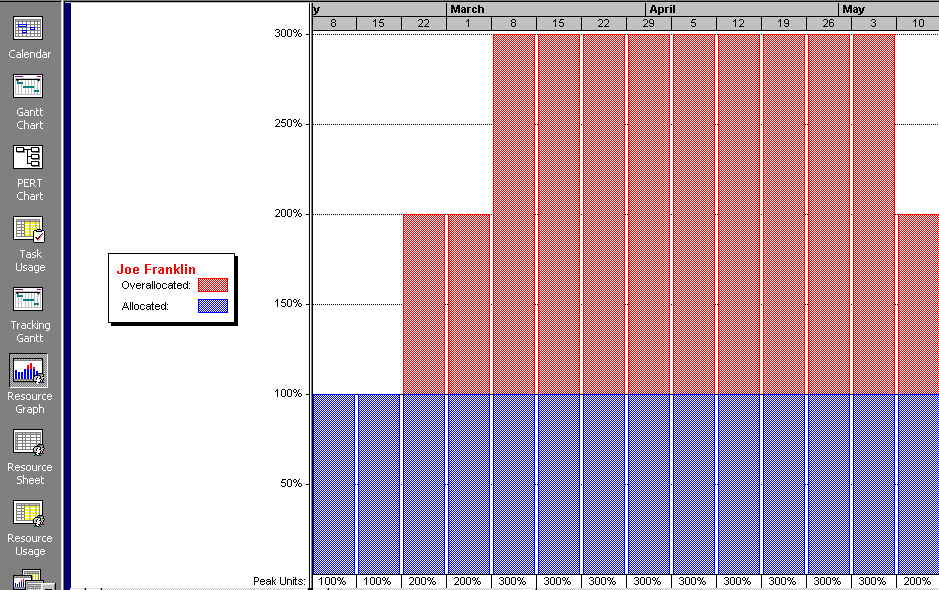 Project 98 file
3
Resource Leveling
Resource leveling is a technique for resolving resource conflicts by delaying tasks
The main purpose of resource leveling is to create a smoother distribution of resource usage and reduce over-allocation
Resource Leveling is used all of the time when the scheduling is resource-constrained
4
Figure 9-8. Resource Leveling Example
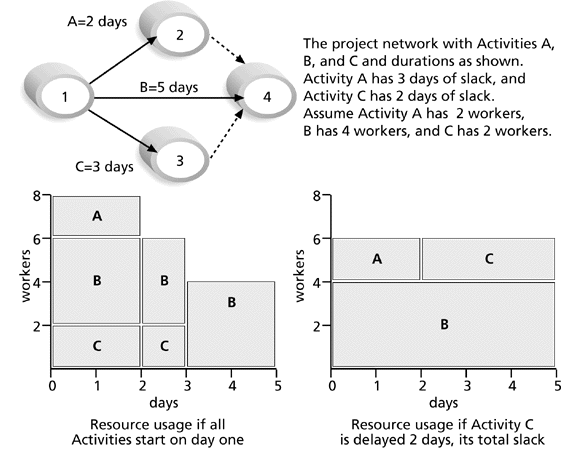 5
Reward and Recognition Systems
Team-based reward and recognition systems can promote teamwork
Focus on rewarding teams for achieving specific goals
Allow time for team members to mentor and help each other to meet project goals and develop human resources
6
General Advice on Teams
Focus on meeting project objectives and producing positive results
Fix the problem instead of blaming people
Establish regular, effective meetings
Nurture team members and encourage them to help each other
Acknowledge individual and group accomplishments
7
Using Software to Assist in Human Resource Management
Software can help in producing RAMS and resource histograms 
Project management software includes several features related to human resource management such as 
viewing resource usage information
identifying under and over-allocated resources
leveling resources
8
The Bottom Line for HR Management
Respect, reward your team
Treat them with dignity and professionalism
Build rapport with your team
Motivate them using their ‘hot buttons’
Articulate the goal, articulate the reality and use the resulting tension to pull performance toward the goal
9
Chapter 10:Project Communications Management
10
[Speaker Notes: PM’s spend 90% of their time communicating]
Importance of Good Communications
The greatest threat to many projects is a failure to communicate
Our culture does not portray IT professionals as being good communicators
Research shows that IT professionals must be able to communicate effectively to succeed in their positions
Strong verbal skills are a key factor in career advancement for IT professionals
11
[Speaker Notes: Project Managers spend 90% of their time communicating]
Project Communications Management Processes
Plan Communications: determining the information and communications needs of the stakeholders
Manage Communications: making needed information available in a timely manner and collecting and disseminating performance information
Control Communications: generating, gathering, and disseminating information to formalize phase or project completion
12
Project Communications Management Processes—5th edition
Plan Communications
Manage Communications
Control Communications

What process groups do these processes belong?
The process groups are Initiating, Planning, Execution, Closing, and monitoring/controlling
13
Communications Planning
Every project should include some type of communications management plan, a document that guides project communications
Creating a stakeholder analysis for project communications also aids in communications planning

It is better to over communicate than to under communicate
14
Communications Management Plan Contents
A description of a collection and filing structure for gathering and storing various types of information
A distribution structure describing what information goes to whom, when, and how
A format for communicating key project information
15
Communications Management Plan Contents, continued
A project schedule for producing the information
Access methods for obtaining the information
A method for updating the communications management plans as the project progresses and develops
A stakeholder communications analysis
16
Table 10-1. Sample Stake holder Analysis for Project Communications
17
Information Distribution
Getting the right information to the right people at the right time and in a useful format is just as important as developing the information in the first place
Important considerations include
using technology to enhance information distribution
formal and informal methods for distributing information
18
What Went Wrong?
A well publicized example of misuse of e-mail comes from the 1998 Justice Department's high profile, antitrust suit against Microsoft. E-mail emerged as a star witness in the case. Many executives sent messages that should never have been put in writing. The court used e-mail as evidence, even though the senders of the notes said the information was being interpreted out of context. 
Some companies, such as Amazon.com, have established policies to encourage employees to watch their use of e-mail and delete it often. Their "Sweep and Clean" program instructed employees to purge e-mails that were no longer required for business or legal purposes. They even offered free café lattes to employees who complied immediately.
Harmon, Amy, "E-mail comes back to haunt companies," November 29, 1998
19
Figure 10-1. The Impact of the Number of People on Communications Channels
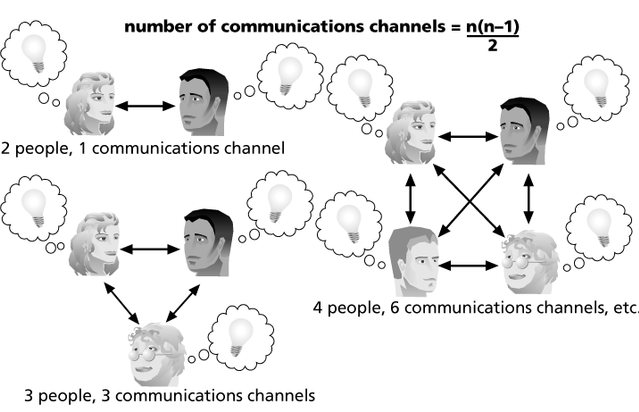 20
Performance Reporting
Performance reporting keeps stakeholders informed about how resources are being used to achieve project objectives
Status reports describe where the project stands at a specific point in time
Progress reports describe what the project team has accomplished during a certain period of time
Project forecasting predicts future project status and progress based on past information and trends
Status review meetings often include performance reporting
21
Administrative Closure
A project or phase of a project requires closure
Administrative closure produces
project archives
formal acceptance
lessons learned
22
Suggestions for Improving Project Communications
Resolve conflicts effectively
Develop better communication skills
Run effective meetings
Use templates for project communications
23
Conflict Handling Modes, in Preference Order
Confrontation or problem-solving: directly face a conflict
Compromise: use a give-and-take approach
Smoothing: de-emphasize areas of differences and emphasize areas of agreement
Forcing: the win-lose approach
Withdrawal: retreat or withdraw from an actual or potential disagreement
24
Table 10-3. Sample Template for a Monthly Progress Report
25
Table 10-5. Sample Template for a Letter of Agreement for a Class Project
26
Figure 10-3.  Gantt Chart Template for a Class Project
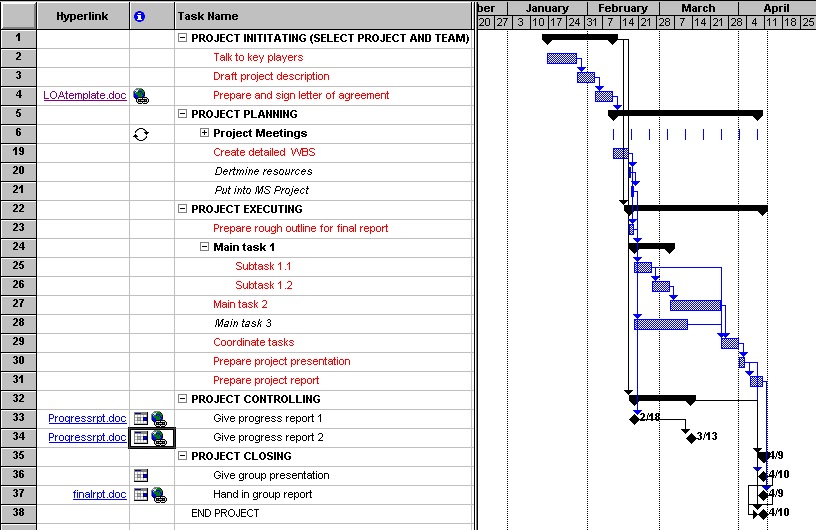 Project 98 file
27
Table 10-6. Guidance for Student’s Lessons Learned Report
Every two weeks or after a major event in your group project, write a brief journal entry describing what happened and how you felt about it. At the end of the term, write a 2-3 page paper describing your lessons learned based on your group project. Answer the following questions:
What were your roles and responsibilities on the team? How were they decided?
What did you like/dislike about the project?
What did you learn about project management and yourself by doing the project?
What did you learn about teamwork and yourself by doing the project?
What would you have done differently? What will you remember to do on the next project you work on after this experience?
28
Developing a Communications Infrastructure
A communications infrastructure is a set of tools, techniques, and principles that provide a foundation for the effective transfer of information
Tools include e-mail, project management software, groupware, fax machines, telephones, teleconferencing systems, document management systems, and word processors
Techniques include reporting guidelines and templates, meeting ground rules and procedures, decision-making processes, problem-solving approaches, and conflict resolution and negotiation techniques
Principles include using open dialog and an agreed upon work ethic
29
Using Software to Assist in Project Communications
There are many software tools to aid in project communications
The “What Went Right?” example on pg. 264 describes several new web-based and wireless communications tools
Microsoft Project includes several features to enhance communications
30
Figure 10-4.  MS Project Information Saved as HTML File
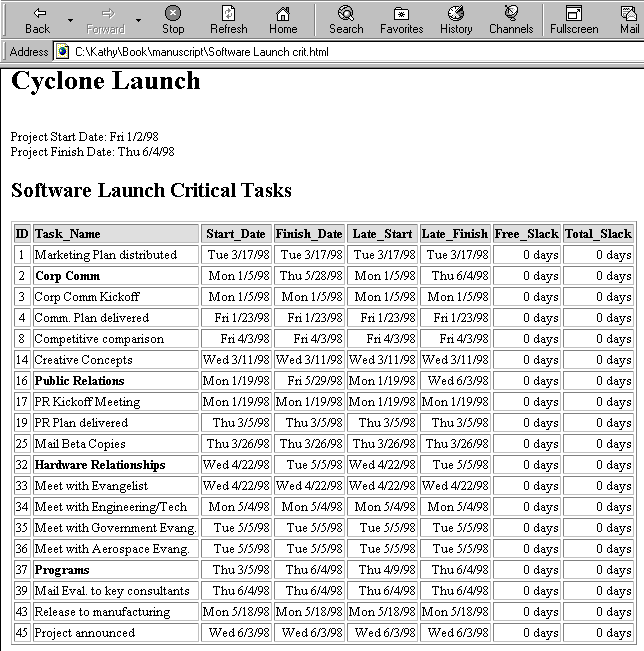 Project 98 file
31
Procurement
A widely tested knowledge areas on the CAPM and PMP EXAMS
By the way I am batting 100% for my students who have successfully taken the CAPM or PMP exams in the last month—one of each.
32
Learning Objectives--Proccurement
Understand the importance of project procurement management and the increasing use of outsourcing for information technology (IT) projects
Describe the work involved in planning procurements for projects, including determining the proper type of contract to use and preparing a procurement management plan, statement of work, source selection criteria, and make-or-buy analysis
Discuss how to conduct procurements and strategies for obtaining seller responses, selecting sellers, and awarding contracts
33
Learning Objectives (cont’d)
Understand the process of controlling procurements by managing procurement relationships and monitoring contract performance
Describe the process of closing procurements
Discuss types of software that are available to assist in project procurement management
34
Importance of Project Procurement Management
Procurement means acquiring goods and/or services from an outside source
Other terms include purchasing and outsourcing
Experts predict that global spending on computer software and services will continue to grow
People continue to debate whether offshore     outsourcing helps their own country or not
35
Debates on Outsourcing
Some companies, such as Wal-Mart, prefer to do no outsourcing at all, while others do a lot of outsourcing. GM recently announced plans to switch from outsourcing 90% of IT service to only 10%
Most organizations do some form of outsourcing to meet their IT needs and spend most money within their own country
The U.S. temporary workforce continues to grow as people work for temporary job agencies so they can more easily move from company to company
36
[Speaker Notes: Outsourcing the IT function has its disadvantages…one of those is that the outsourcer has to make all changes to supporting software for all business processes.]
IT Outsourcing Market Continues to Grow
U.S. companies are transferring more work abroad, especially in the areas of IT infrastructure, application development and maintenance, and innovation processes
India, China, and the Philippines are the preferred locations for outsourcing, and Latin America is growing in popularity
A shortage of qualified personnel, not cost savings, is the top reason for global outsourcing of IT services
37
Why Outsource?
To access skills and technologies
To reduce both fixed and recurrent costs
To allow the client organization to focus on its core business
To provide flexibility
To increase accountability
38
Contracts
A contract is a mutually binding agreement that obligates the seller to provide the specified products or services and obligates the buyer to pay for them
Contracts can clarify responsibilities and sharpen focus on key deliverables of a project
Because contracts are legally binding, there is more accountability for delivering the work as stated in the contract
A recent trend in outsourcing is the increasing size of contracts
39
What Went Wrong?
In 2011, New York City’s mayor, Michael Bloomberg, acknowledged that City Hall had mismanaged its major IT projects and vowed to improve their oversight
For example, prosecutors said the $700 million price tag for the CityTime payroll system was inflated by fraud, and the mayor demanded $600 million back from the main contractor
The automated personnel system, Nycaps, suffered significant delays and cost overruns due to leadership issues, increasing from an original estimate of $66 million to over $363 million
40
Project Procurement Management Processes—5th Edition of PMBOK
Project procurement management: Acquiring goods and services for a project from outside the performing organization
Processes include:
Plan procurement management: Determining what to procure and when and how to do it
Conduct procurements: Obtaining seller responses, selecting sellers, and awarding contracts
Control procurements: Managing relationships with sellers, monitoring contract performance, and making changes as needed
Close procurements: Completing and settling each contract or agreement, including resolving of any open items
41
Figure 12-1. Project Procurement Management Summary
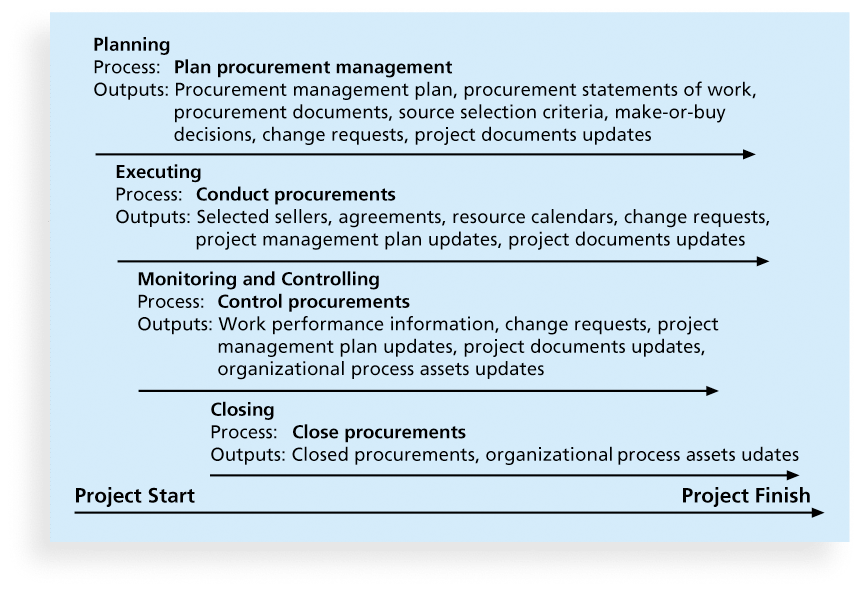 42
Planning Procurement Management
Identifying which project needs can best be met by using products or services outside the organization
If there is no need to buy any products or services from outside the organization, then there is no need to perform any of the other procurement management processes
43
What Went Right?
Several organizations, such as The Boots Company PLC in England, outsource their IT services to save money compared with the cost of running the systems themselves
Carefully planning procurement can also save millions of dollars, as the U.S. Air Force did by using a unit pricing strategy for a large office automation project
44
Types of Contracts
Different types of contracts can be used in different situations:
Fixed price or lump sum contracts: Involve a fixed total price for a well-defined product or service
Cost reimbursable contracts: Involve payment to the seller for direct and indirect costs
Time and material contracts: Hybrid of both fixed price and cost reimbursable contracts, often used by consultants
Unit price contracts: Require the buyer to pay the seller a predetermined amount per unit of service
A single contract can actually include all four of these categories, if it makes sense for that particular procurement
45
Point of Total Assumption
The Point of Total Assumption (PTA) is the cost at which the contractor assumes total responsibility for each additional dollar of contract cost
Contractors do not want to reach the point of total assumption, because it hurts them financially, so they have an incentive to prevent cost overruns
The PTA is calculated with the following formula:
     PTA = (ceiling price – target price)/government share + target cost
46
Cost Reimbursable Contracts
Cost plus incentive fee (CPIF): The buyer pays the supplier for allowable performance costs plus a predetermined fee and an incentive bonus
Cost plus fixed fee (CPFF): The buyer pays the supplier for allowable performance costs plus a fixed fee payment usually based on a percentage of estimated costs
Cost plus percentage of costs (CPPC): The buyer pays the supplier for allowable performance costs plus a predetermined percentage based on total costs
47
Figure 12-2. Contract Types Versus Risk
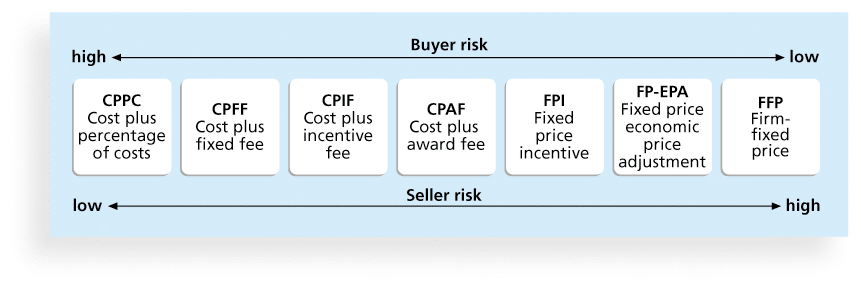 48
Media Snapshot
Contract incentives can be extremely effective. On August 1, 2007, tragedy struck Minneapolis, Minnesota, when a bridge on I-35W collapsed, killing 13 motorists, injuring 150 people, and leaving a mass of concrete and steel in the river and on its banks
Peter Sanderson, project manager for the joint venture of Flatiron-Manson led his team in completing the project. The contractors earned $25 million in incentive fees on top of their $234 million contract for completing the bridge three months ahead of schedule
MnDOT justified the incentive payment by saying that each day the bridge was closed it cost road users more than $400,000
49
Contract Clauses
Contracts should include specific clauses to take into account issues unique to the project
Can require various educational or work experience for different pay rights
A termination clause is a contract clause that allows the buyer or supplier to end the contract
50
Tools and Techniques for Planning Purchases and Acquisitions
Expert judgment
Market research
Make-or-buy analysis: General management technique used to determine whether an organization should make or perform a particular product or service inside the organization or buy from someone else
51
Make-or-Buy Example
Assume you can lease an item you need for a project for $800/day. To purchase the item, the cost is $12,000 plus a daily operational cost of $400/day
How long will it take for the purchase cost to be the same as the lease cost?
52
Make-or Buy Solution
Set up an equation so both options, purchase and lease, are equal
In this example, use the following equation. Let d be the number of days to use the item:
$12,000 + $400d = $800d
Subtracting $400d from both sides, you get:
$12,000 = $400d
Dividing both sides by $400, you get:
d = 30
If you need the item for more than 30 days, it is more economical to purchase it
53
Procurement Management Plan
Describes how the procurement processes will be managed, from developing documentation for making outside purchases or acquisitions to contract closure
Contents varies based on project needs
54
Contract Statement of Work (SOW)
A statement of work is a description of the work required for the procurement
If a SOW is used as part of a contract to describe only the work required for that particular contract, it is called a contract statement of work
A SOW is a type of scope statement
A good SOW gives bidders a better understanding of the buyer’s expectations
55
Figure 12-3. Statement of Work (SOW) Template
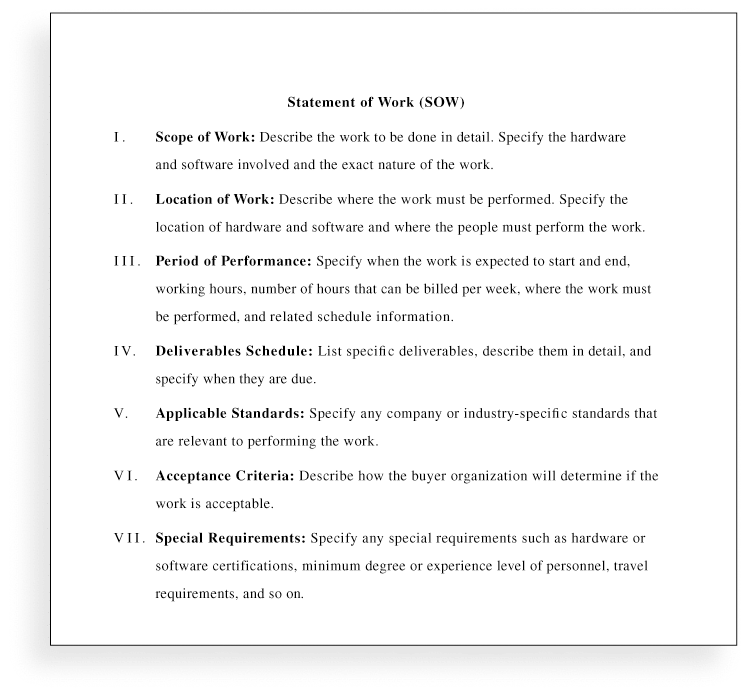 56
Procurement Documents
Request for Proposals: Used to solicit proposals from prospective sellers
A proposal is a document prepared by a seller when there are different approaches for meeting buyer needs 
Requests for Quotes: Used to solicit quotes or bids from prospective suppliers
A bid, also called a tender or quote (short for quotation), is a document prepared by sellers providing pricing for standard items that have been clearly defined by the buyer
57
Figure 12-4. Request for Proposal (RFP) Template
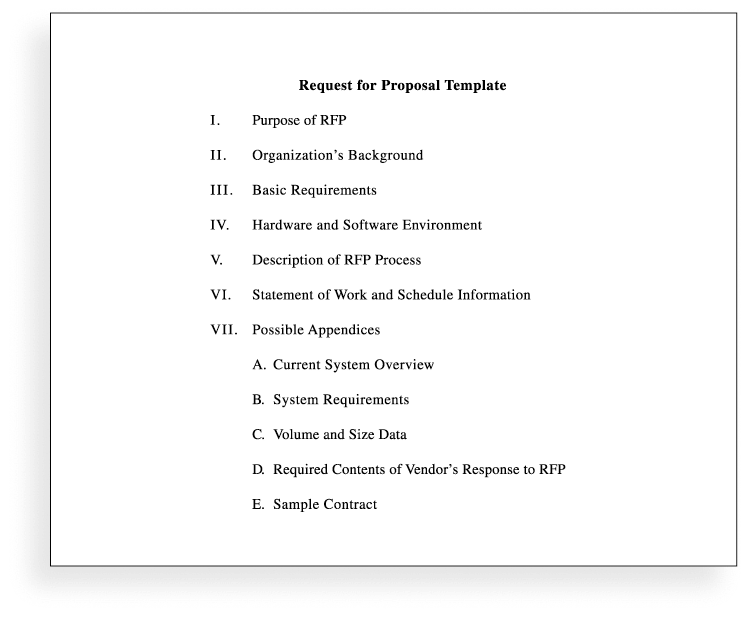 58
Source Selection Criteria
It’s important to prepare some form of evaluation criteria, preferably before issuing a formal RFP or RFQ
Beware of proposals that look good on paper; be sure to evaluate factors, such as past performance and management approach
Can require a technical presentation as part of a proposal
59
Conducting Procurements
Deciding whom to ask to do the work
Sending appropriate documentation to potential
sellers
Obtaining proposals or bids
Selecting a seller
Awarding a contract
60
Approaches for Procurement
Organizations can advertise to procure goods and services in several ways:
Approaching the preferred vendor
Approaching several potential vendors
Advertising to anyone interested
A bidders’ conference can help clarify the buyer’s expectations
61
Figure 12-5. Sample Proposal Evaluation Sheet
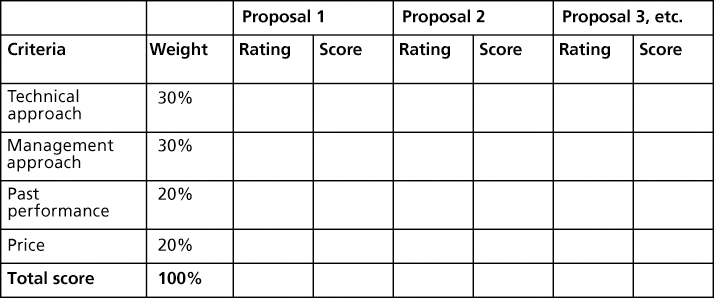 62
Seller Selection
Organizations often do an initial evaluation of all proposals and bids and then develop a short list of potential sellers for further evaluation
Sellers on the short list often prepare a best and final offer (BAFO)
Final output is a contract signed by the buyer and the selected seller
63
Controlling Procurements
Ensures that the seller’s performance meets contractual requirements
Contracts are legal relationships, so it is important that legal and contracting professionals be involved in writing and administering contracts
It is critical that project managers and team members watch for constructive change orders, which are oral or written acts or omissions by someone with actual or apparent authority that can be construed to have the same effect as a written change order
64
Global Issues
A recent trend is to hire people in rural areas of the same country to perform work, often at less cost. Rural sourcing uses two simple premises: Smaller towns need jobs, and workers there often charge 25 to 50 percent less than their urban counterparts.
Onshore Technology Services recruits workers from low-paying jobs and gives them intensive training in IT specialties. The company employs 65 people in IT centers in the rural Missouri towns of Macon, Lebanon, and Joplin
CrossUSA recruits older IT workers who are nearing retirement and want to enjoy a small-town quality of life. The company has 100 employees in Sebeka, Minnesota (population 700) and Eveleth, Minnesota (population 3,000)
65
Suggestions for Change Control in Contracts
Changes to any part of the project need to be reviewed, approved, and documented by the same people in the same way that the original part of the plan was approved
Evaluation of any change should include an impact analysis. How will the change affect the scope, time, cost, and quality of the goods or services being provided? 
Changes must be documented in writing. Project team members should also document all important meetings and telephone calls
66
Suggestions for Change Control in Contracts (cont’d)
Project managers and teams should stay closely involved to make sure the new system will meet business needs and work in an operational environment
Have backup plans
Use tools and techniques, such as a contract change control system, buyer-conducted performance reviews, inspections and audits, and so on
67
Best Practice
Accenture developed a list of best practices from experienced outsourcers throughout the world:
Build in Broad Business Outcomes Early and Often
Hire a Partner, Not Just a Provider
It’s More Than a Contract, It’s a Business Relationship
Leverage Gain-Sharing
Use Active Governance
Assign a Dedicated Executive
Focus Relentlessly on Primary Objectives
68
Closing Procurements
Involves completing and settling contracts and resolving any open items
The project team should:
Determine if all work was completed correctly and satisfactorily
Update records to reflect final results
Archive information for future use
The contract itself should include requirements for formal acceptance and closure
69
Tools to Assist in Contract Closure
Procurement audits identify lessons learned in the procurement process
Negotiated settlements help close contracts more smoothly
A records management system provides the ability to easily organize, find, and archive procurement-related documents
70
Using Software to Assist in Project Procurement Management
Word processing software helps write proposals and contracts, spreadsheets help evaluate suppliers, databases help track suppliers, and presentation software helps present procurement-related information
E-procurement software does many procurement functions electronically
Organizations also use other Internet tools to find information on suppliers or auction goods and services
71
Chapter Summary
Project procurement management involves acquiring goods and services for a project from outside the performing organization
Processes include:
Plan procurement management
Conduct procurements
Control procurements
Close procurements
72